2017 Main Injector/Recycler Shutdown
D. Morris
0900 Meeting
September 15, 2017
Tunnel Work
MI/RR-52 section
Recycler 52 Lamberston aperture upgrade
New flange and beam pipe is installed, welded and aligned
Roughing down for leak check today
2
2017
Tunnel Work
MI-Instrumentation/RF section
	- 601 final leak check complete
	- 606 area RF cavity leaks patched
		Final leak check today
	- 605 area leak check underway.
2
2017
Tunnel Work
Installation of modified Recycler sextupole stands complete
		Alignment in progress
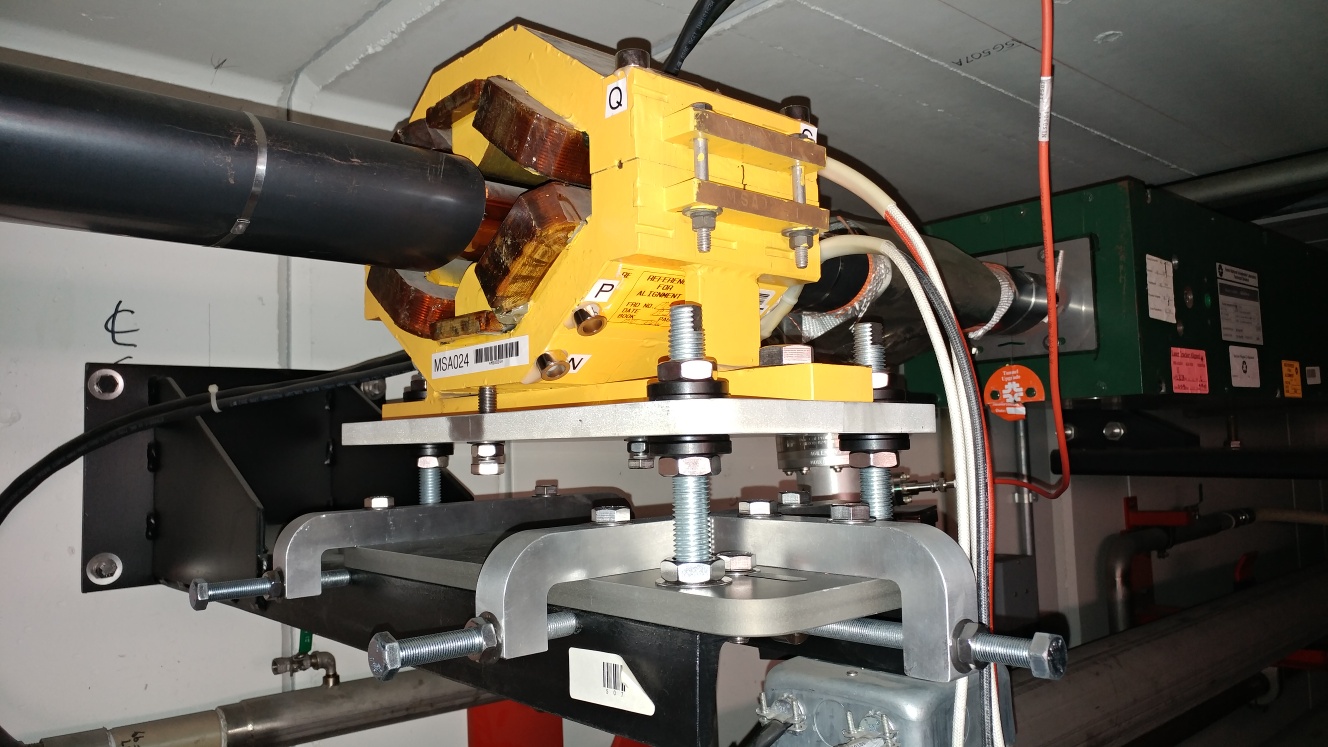 2
2017
MI-8 Line Vacuum Work
Vacuum work is complete
One issue with a potential cable fault at 835
5
June 30, 2017
RR-10
Crews are starting work to install a new Recycler pinger
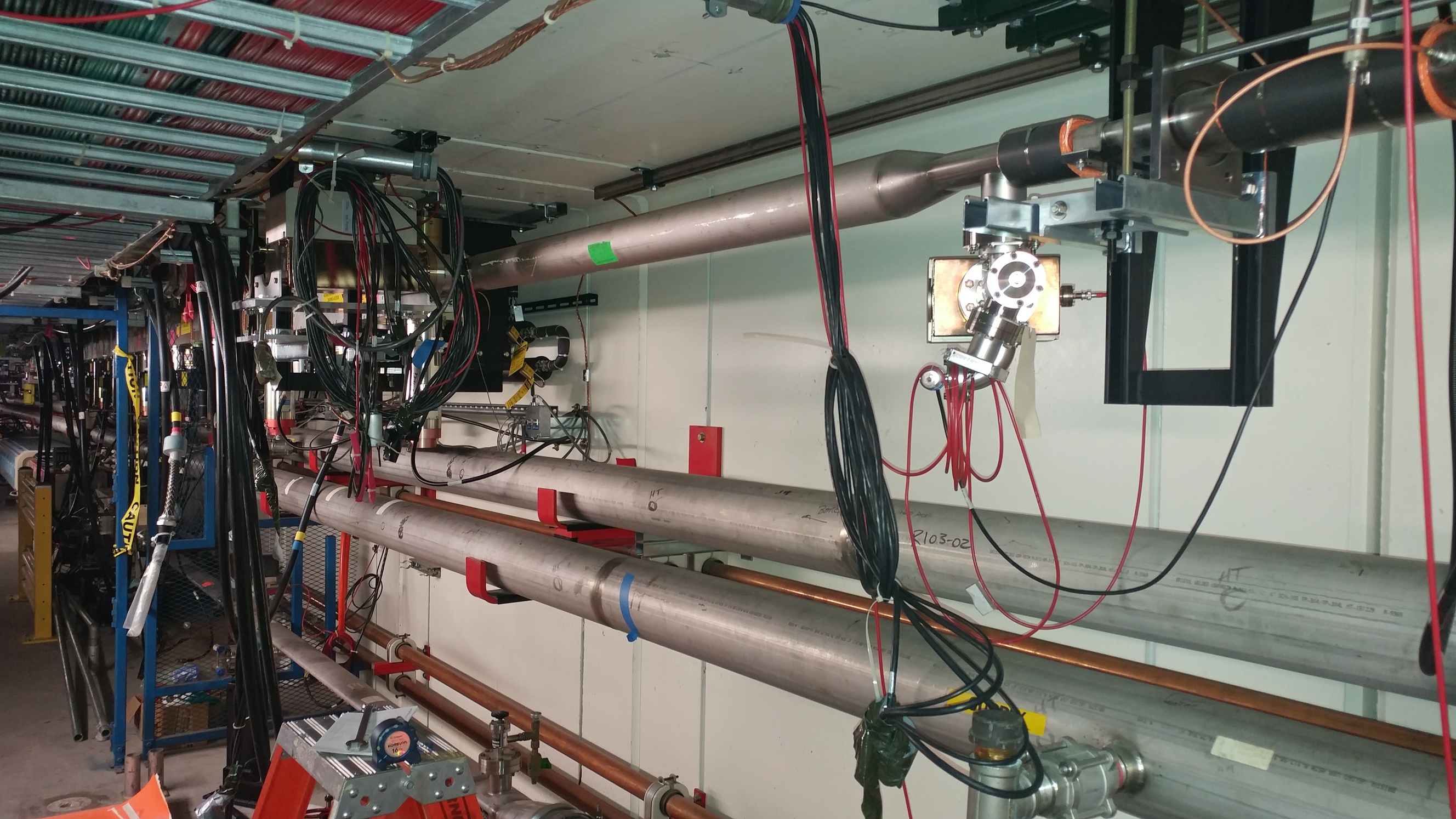 6
June 30, 2017
RR-40/Abort
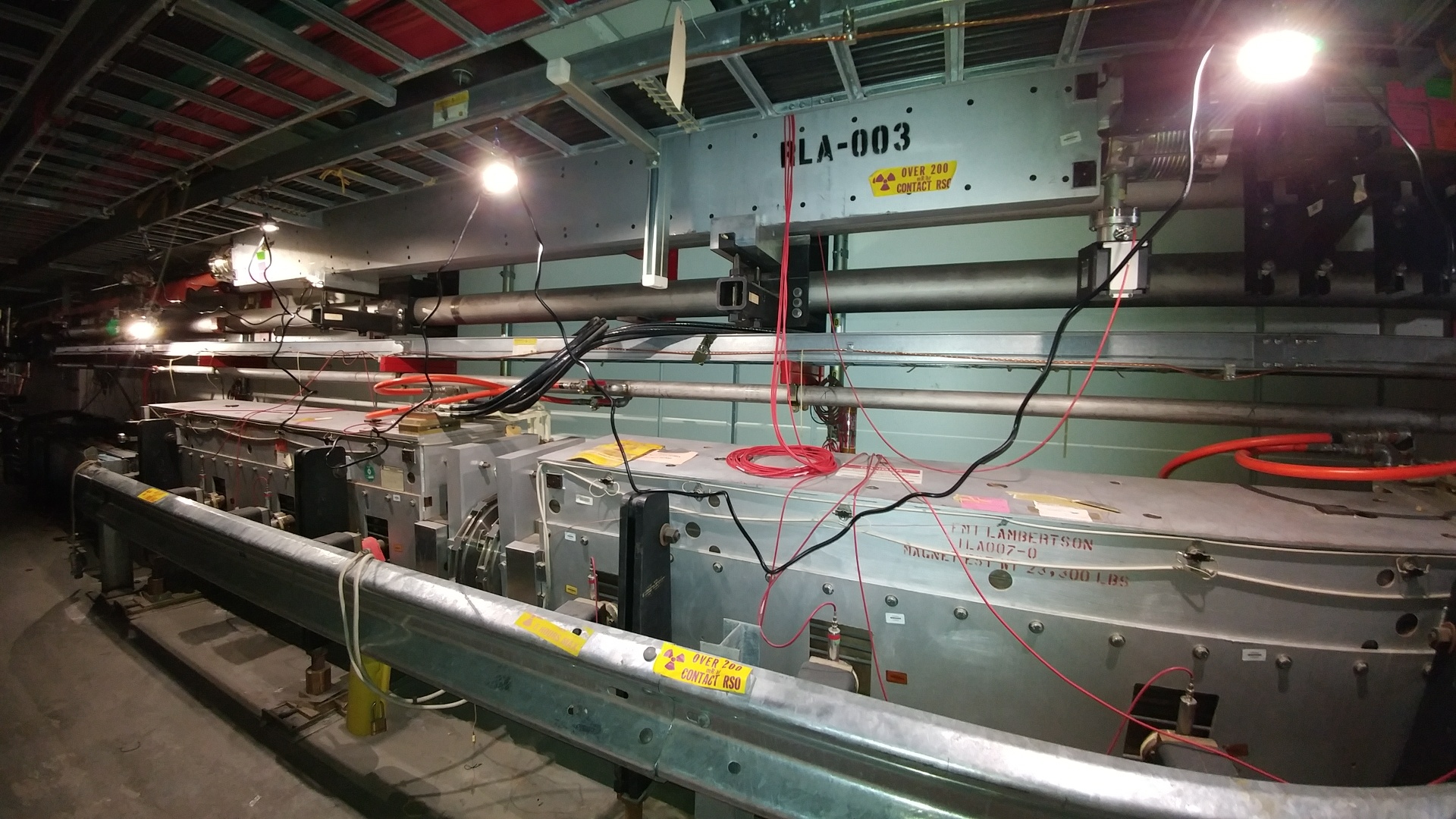 2
2017
RR-40/Abort
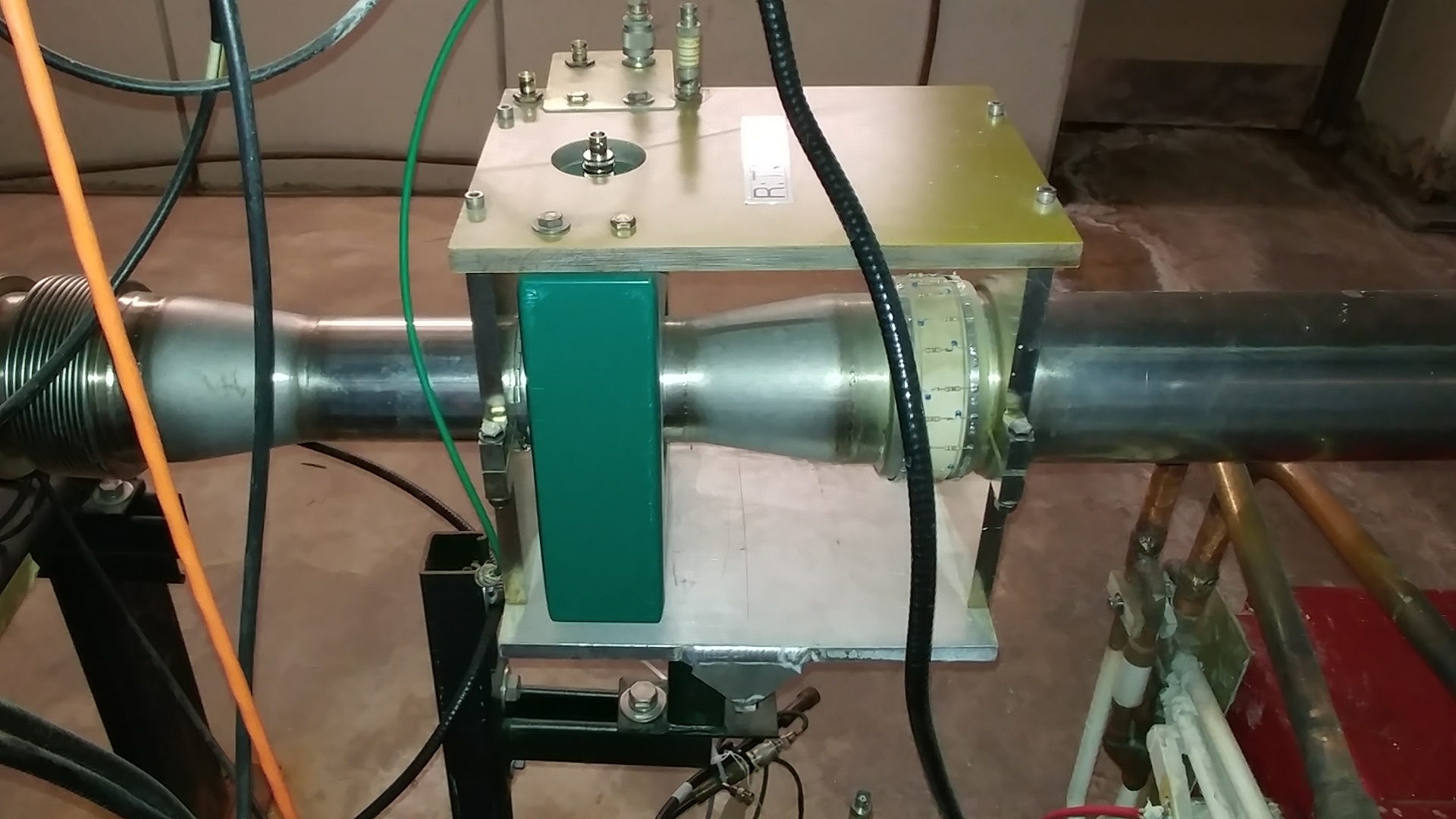 2
2017
Miscellaneous
MI-52 tunnel sump discharge line repair nearing completion
		- After it’s operational we need to pull hose from tunnel
	
	Water group is performing LCW pump vibration measurements, balancing and maintenance
9
June 30, 2017
Going Forward
Jobs still on the schedule:

MI RF cavity #4  (Expected to start next week)
MI e-beam scanner (?)
R40 abort lamberston (MLAW) installation (Purging Monday)
RR abort toroid replacement (Purging Monday)
RR 104 HIPM MCP (Next week)
SEY sample change (Next week)
Investigate MI vacuum at MI-30
Tunnel cleaning
10
June 30, 2017